Master thesisFOLLOW-up MEETING
Jean BériotJean.BERIOT@student.umons.ac.be
End of last presentation’s summary
CCS-enhanced Gas Turbines
CAPEX computation
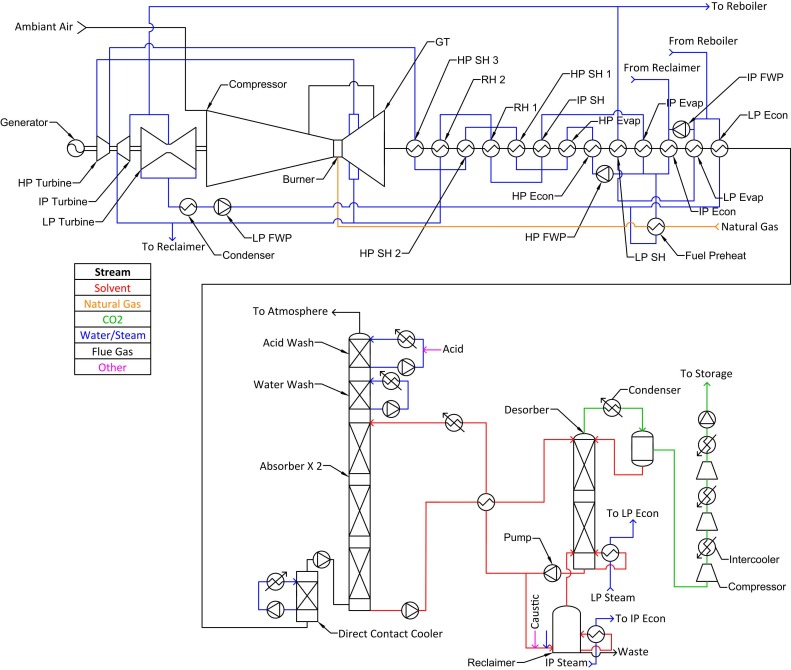 https://www.sciencedirect.com/science/article/pii/S2352484724002713#eqn0040
OPEX computation
LCOE computation
Results
No Capture
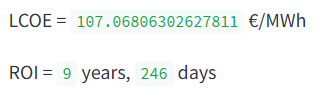 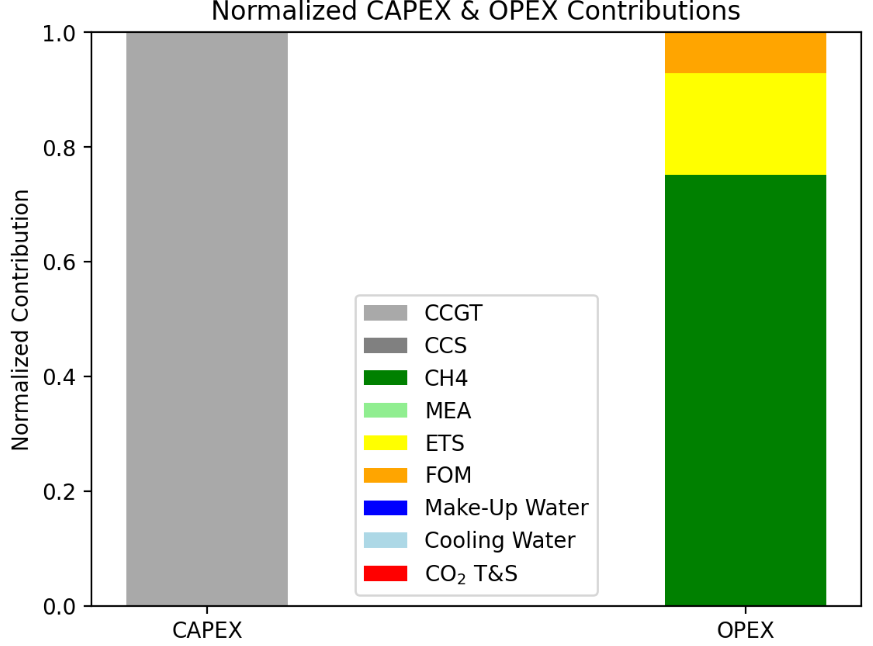 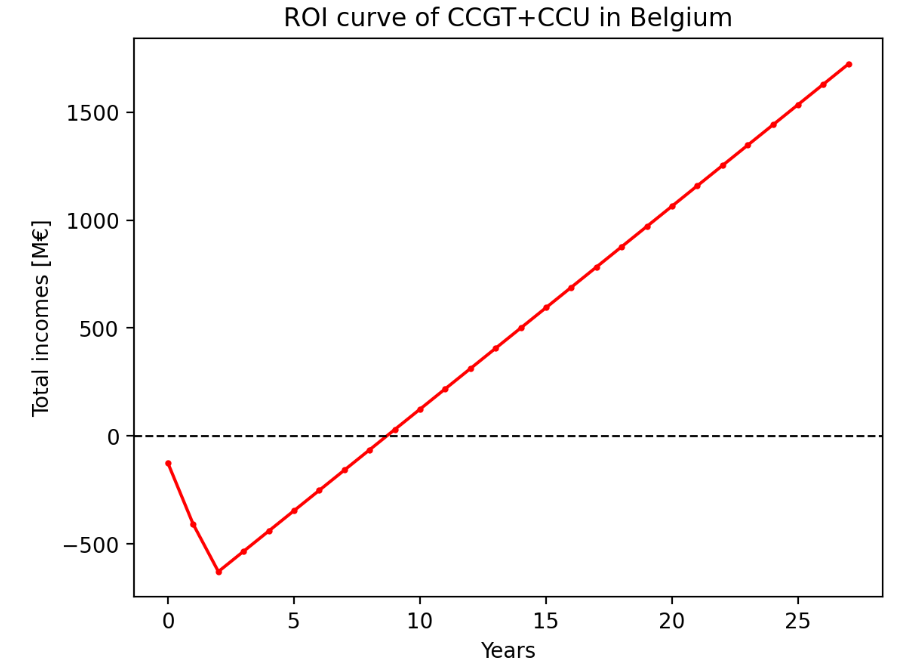 LCOE computation
LCOE ≠ ROI
Results
96% Capture
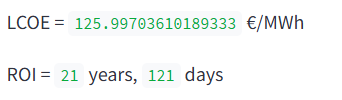 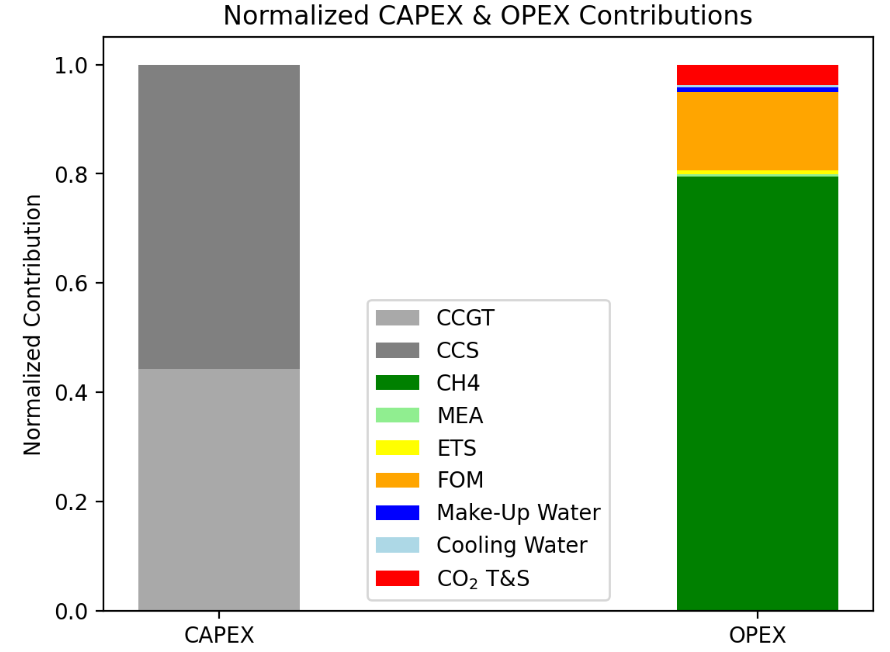 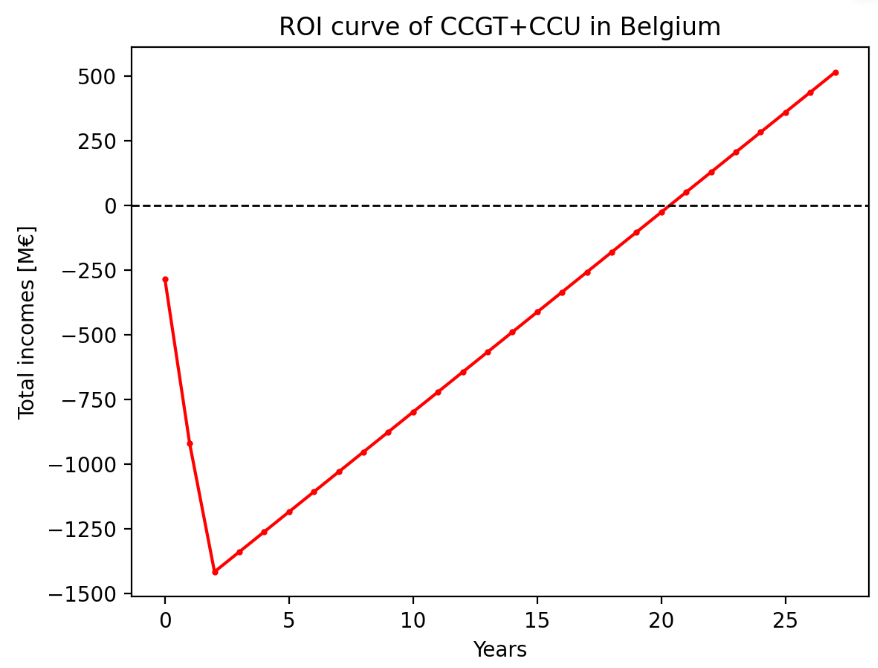 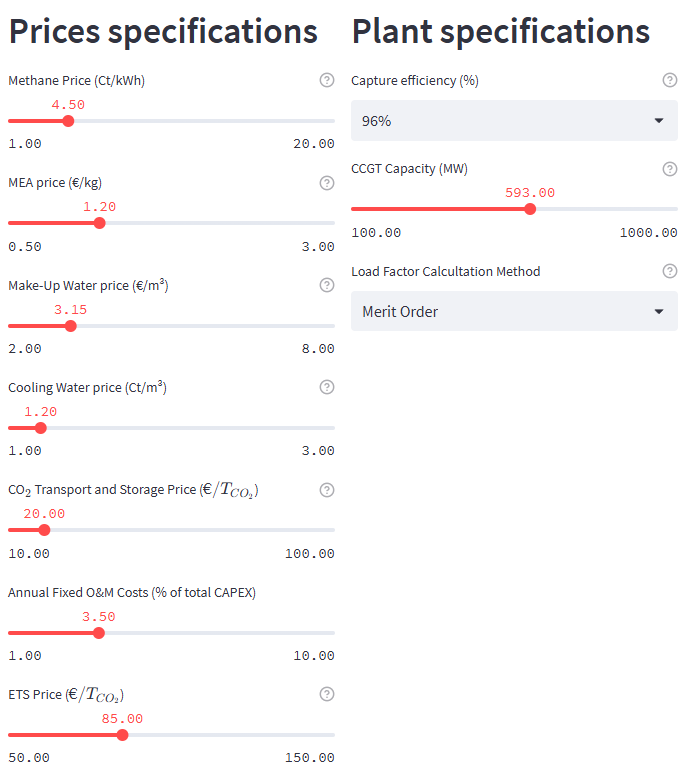 Flexibility of computation
Sensitivity Analysis
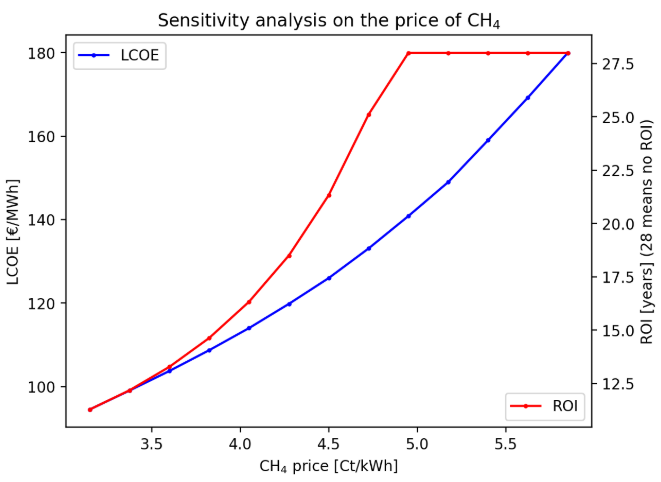 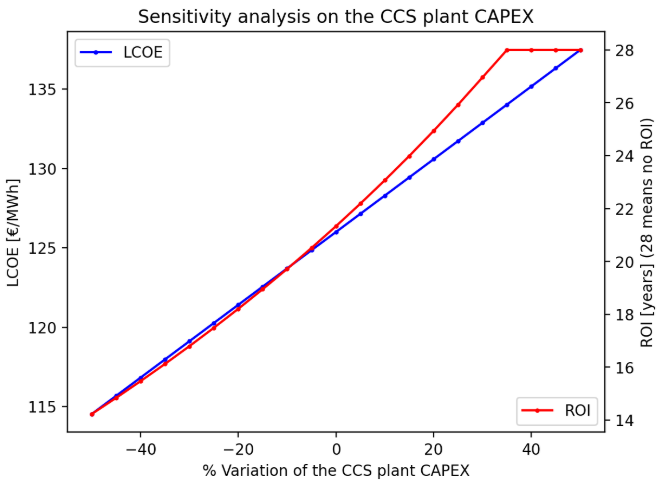 Sensitivity Analysis
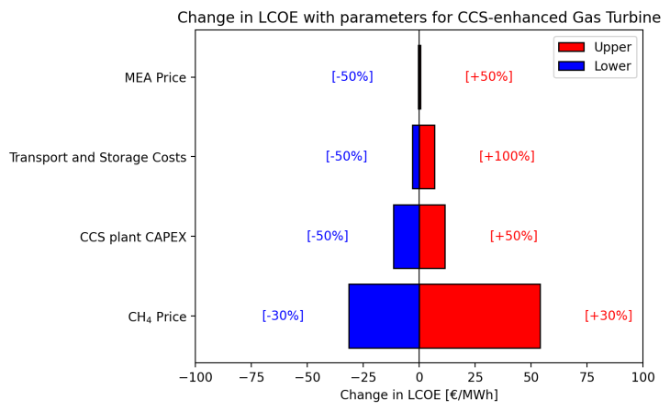 Turbine considered
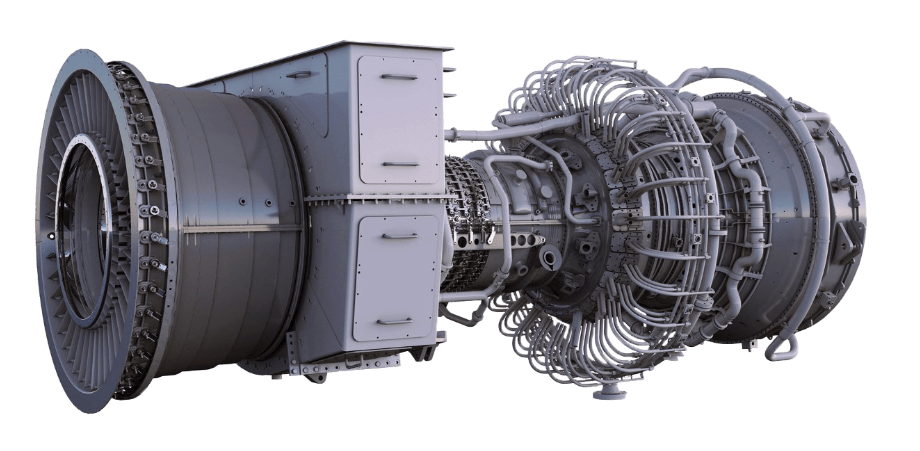 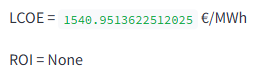 Results
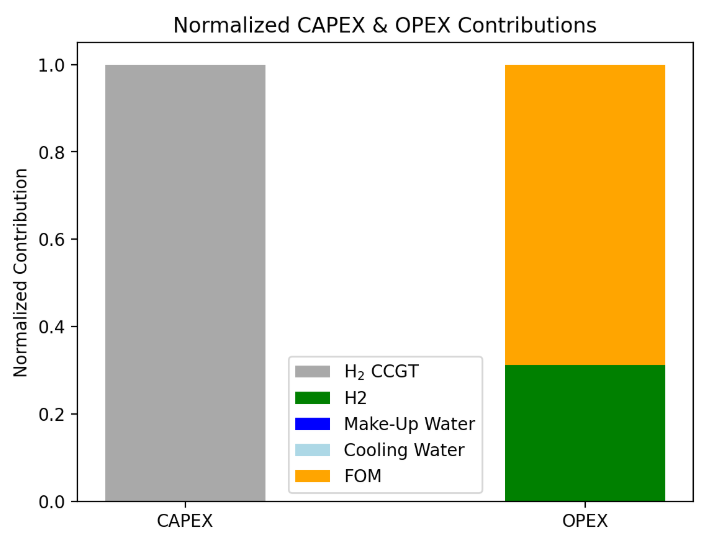 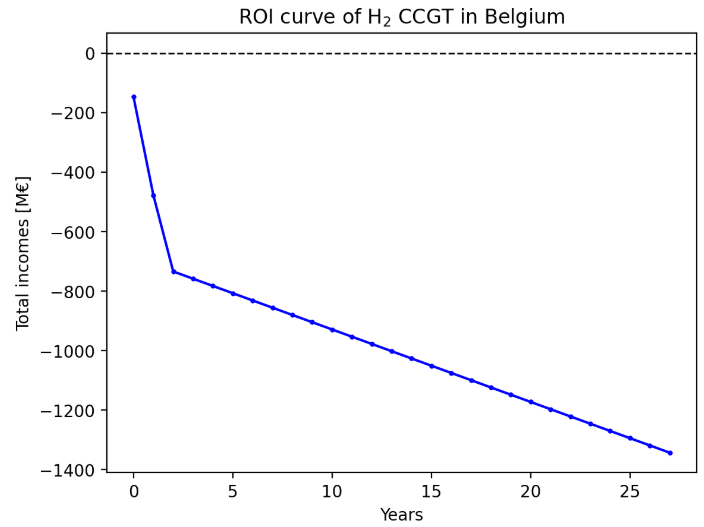 Graphical comparison
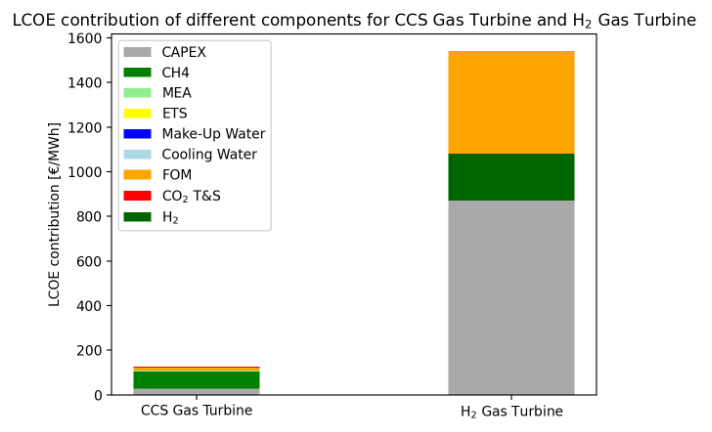 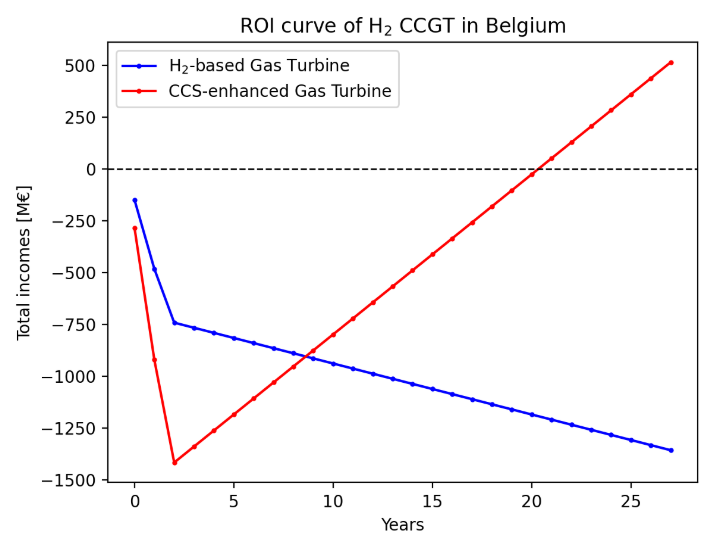 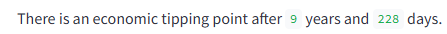 Graphical comparison
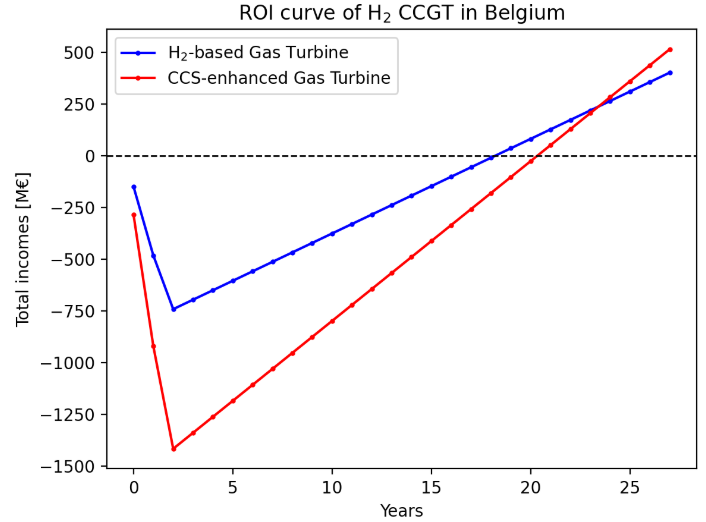 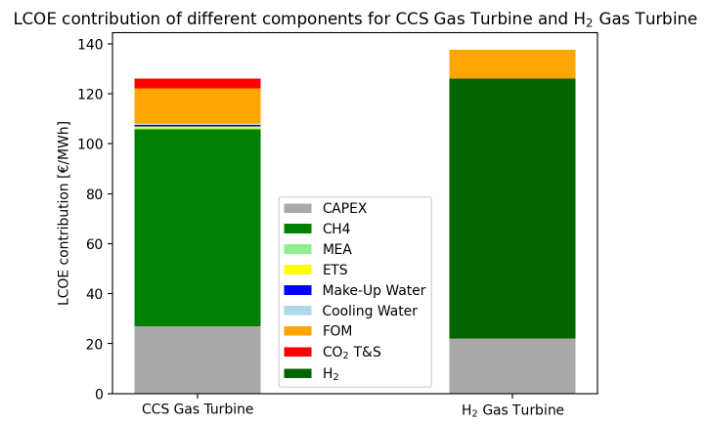 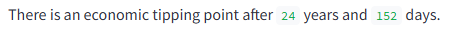 Sensitivity Analysis
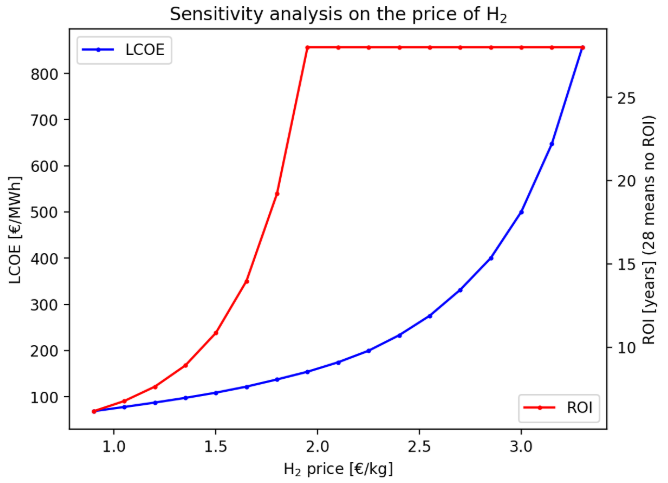 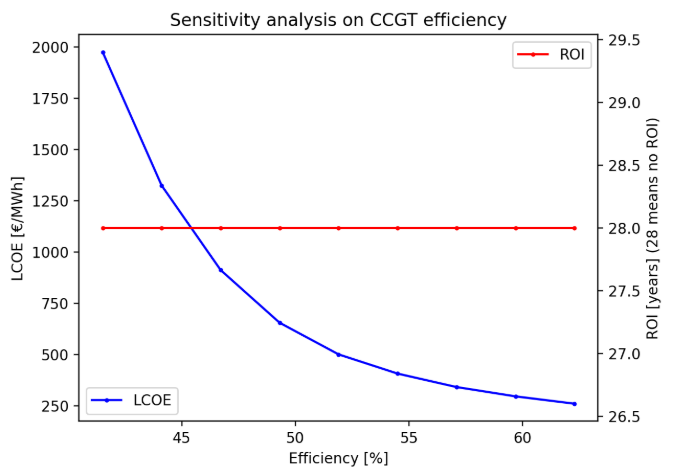 Sensitivity Analysis
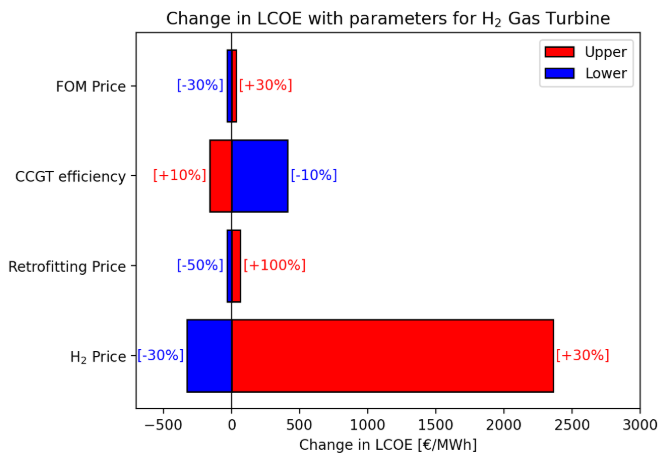 Ongoing and future tasks
Take the CRM revenues into account

Integrate part load computation in the model
Start-ups, ramping down,…
Integrate flexibility revenues with aFRR or mFRR
Feel free to try it!
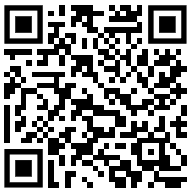